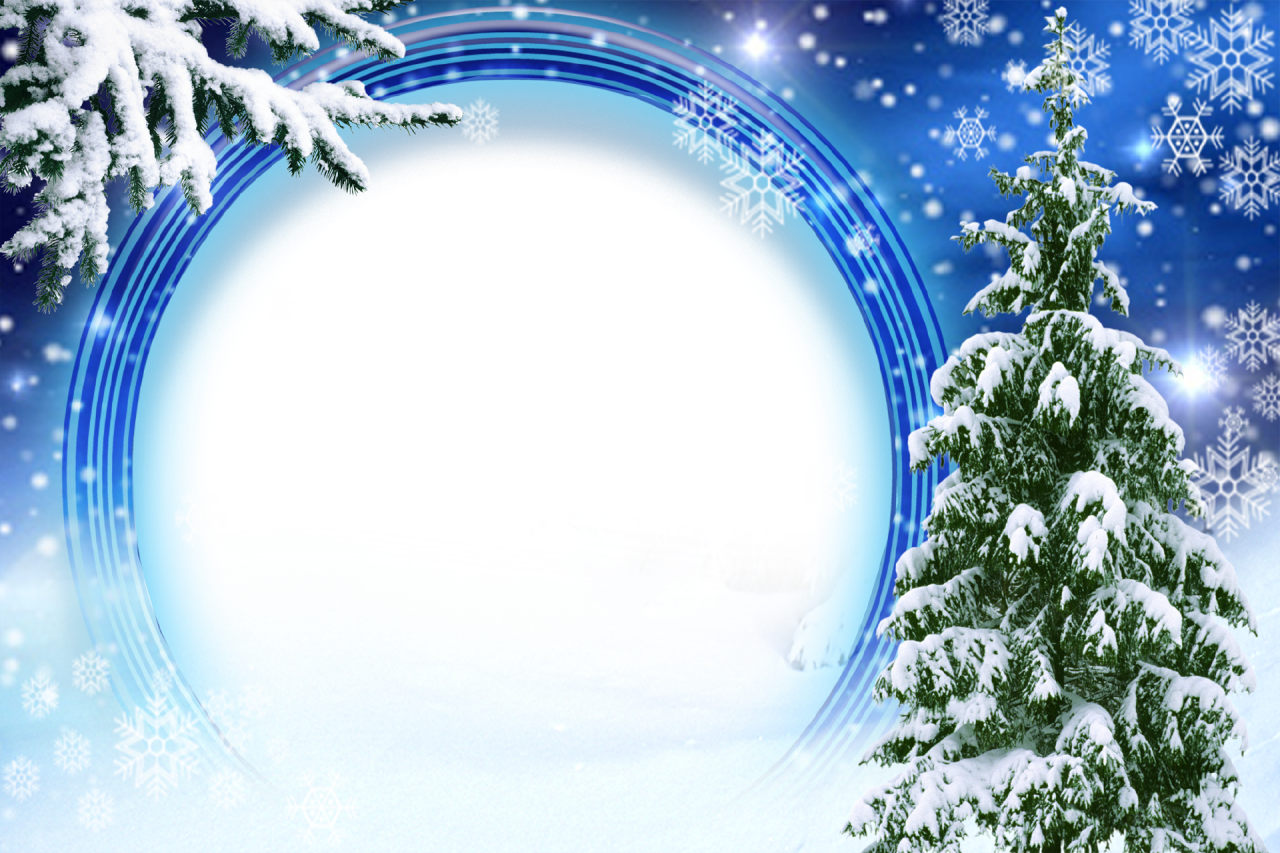 «В гости к снеговику»
Развлечение для детей младшей группы
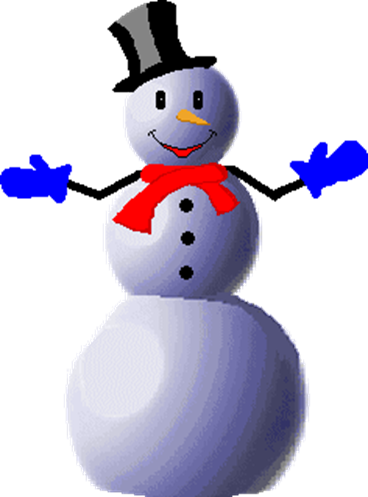 Зимушка: Ленина О.А.
Снеговик: Захарова Н.Н 
Воспитатели группы №1
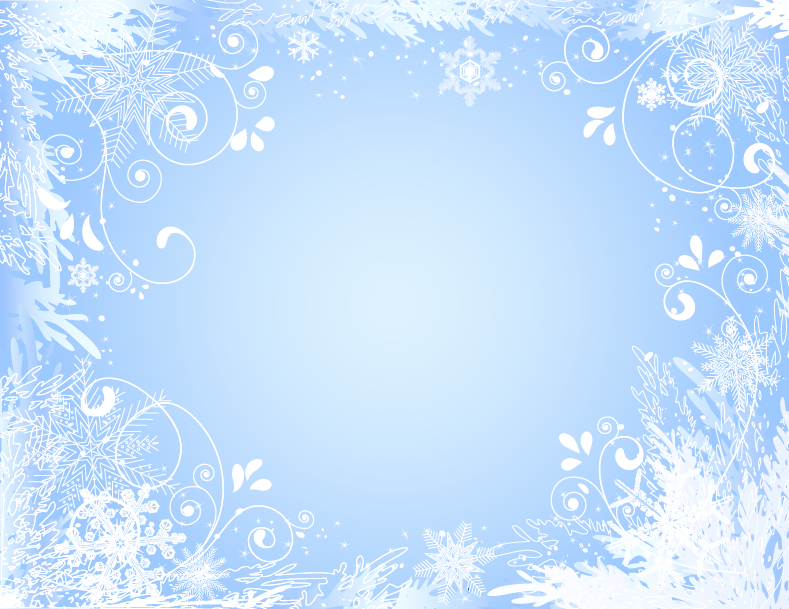 Цель: приобщение детей к здоровому образу жизни посредством двигательной  деятельности.
Задачи:
Обогащать представления детей о зиме;
Развивать ловкость, быстроту, внимание, координацию движений, умение действовать по сигналу;
Воспитывать доброжелательное отношение к персонажам, интерес к зимним играм-забавам.
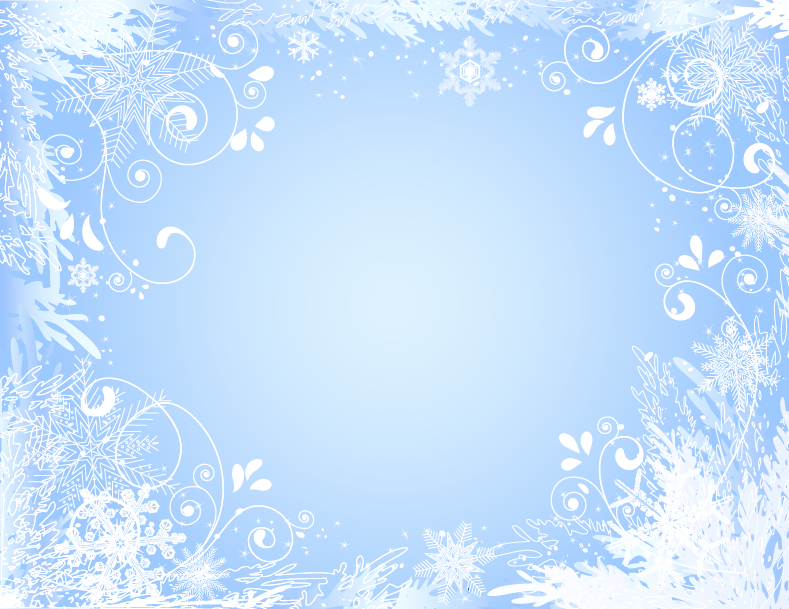 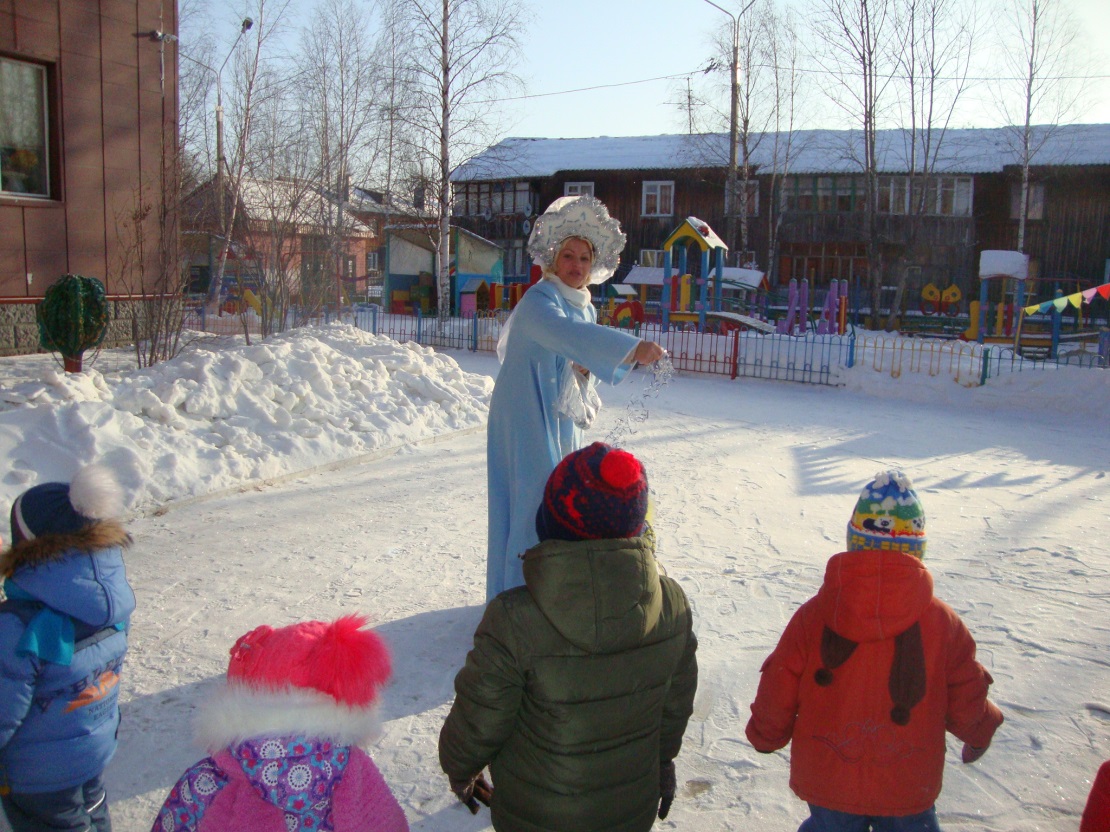 Я, Зимушка-Зима, к вам в гости я пришла, много снега принесла
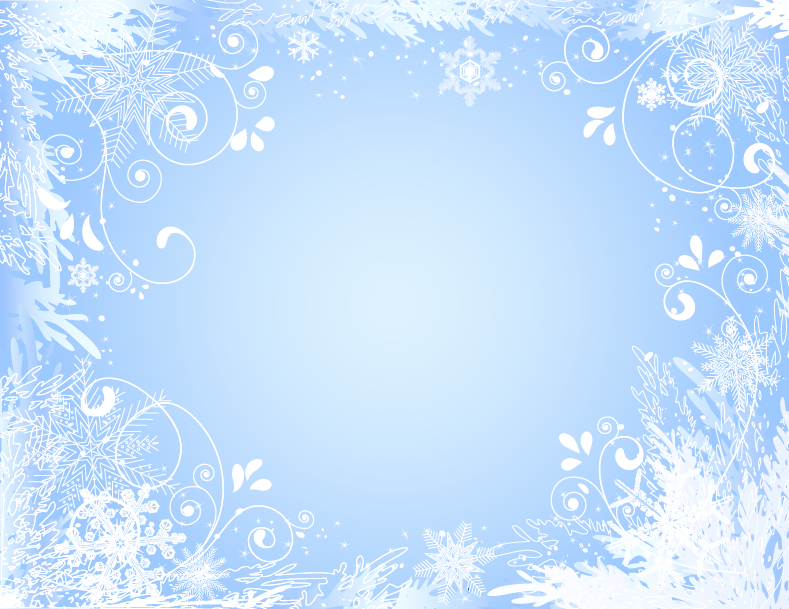 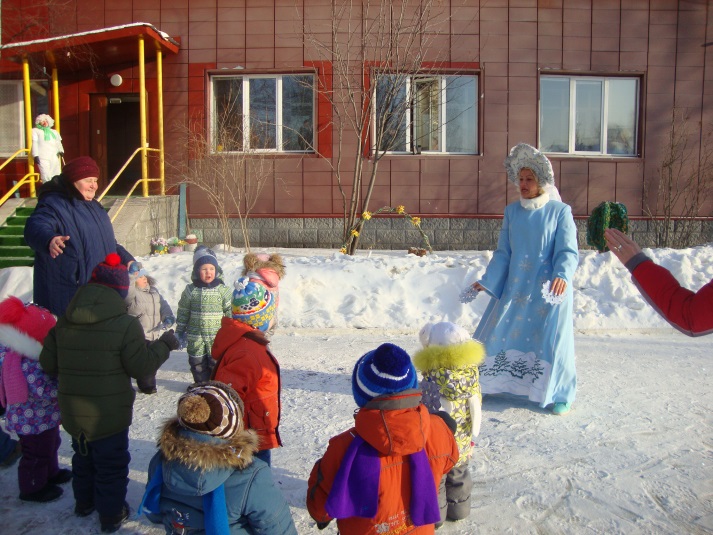 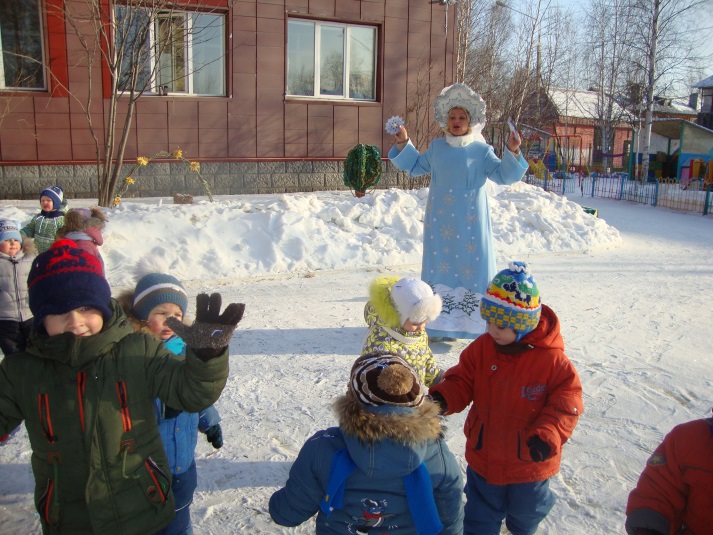 «Мошки белые порхают,
Не жужжат и не летают.
Лишь садятся на реснички,
Превращаются в водичку.
Очень мелкие слезинки:
Называются…(снежинки)»
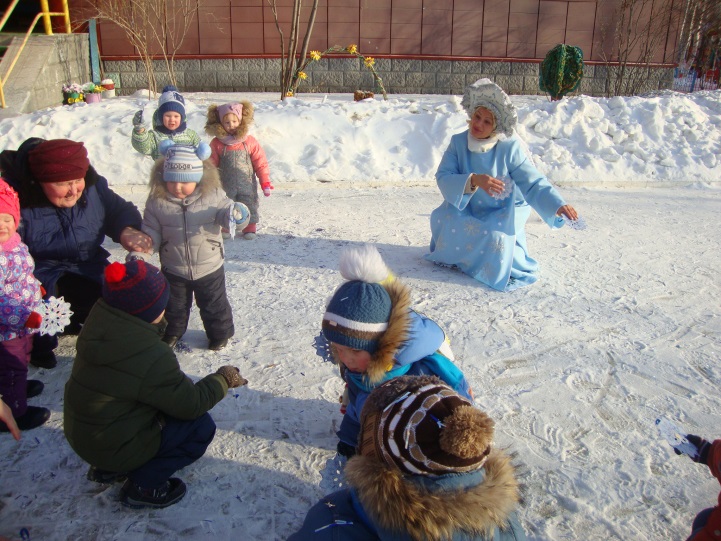 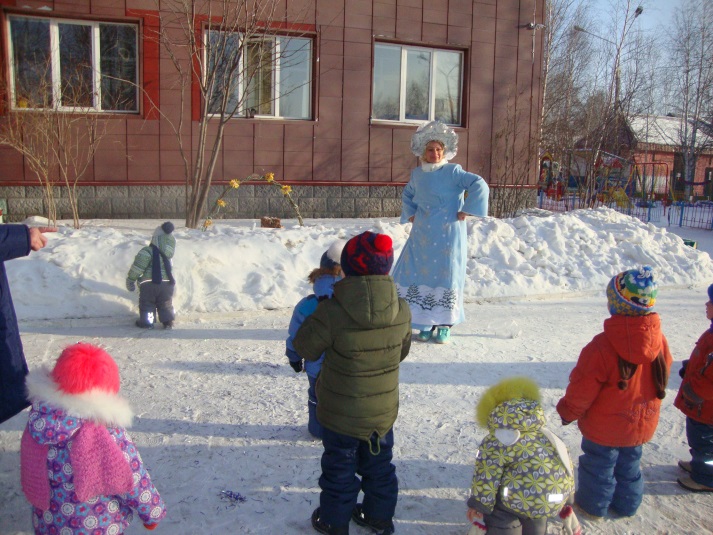 Танец снежинок
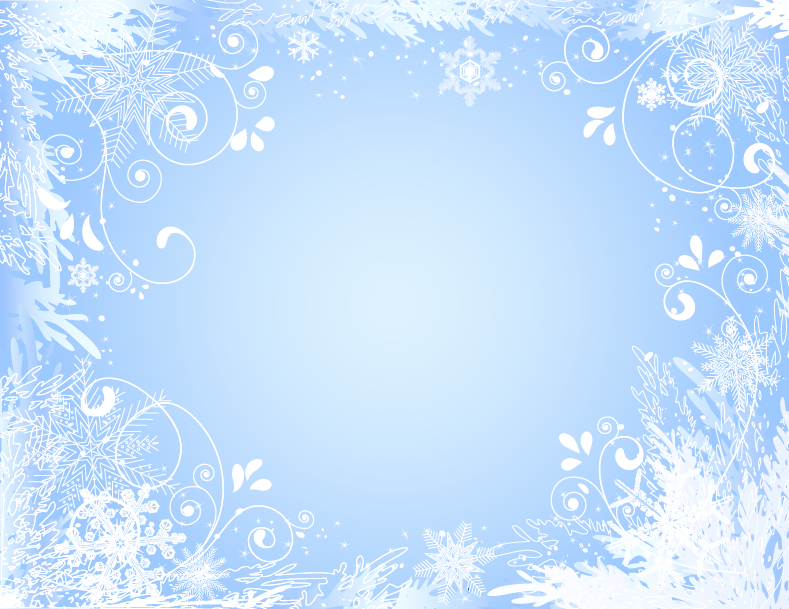 Речевая игра под музыку «Лепим снеговика»
Снег пушистый нагребаем,
Лепим, лепим ком большой!
И ещё раз нагребаем,
Лепим, лепим ком другой!
Лепим, лепим третий ком -
Будешь ты снеговиком!
Глазик, глазик, нос морковкой,
Рот большой, наверх ведёрко!
Ура!!!
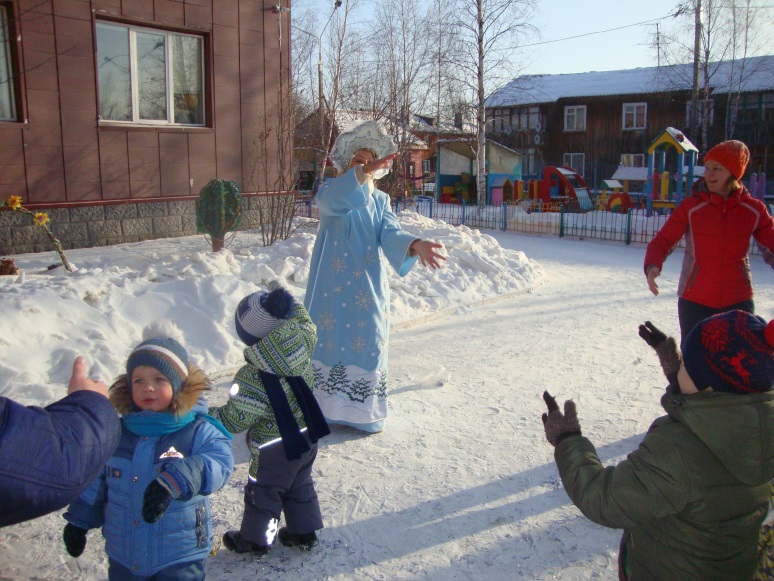 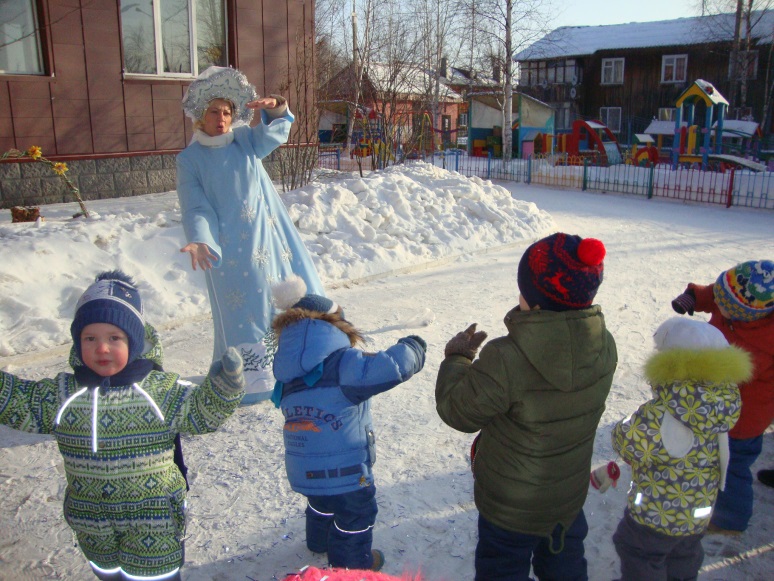 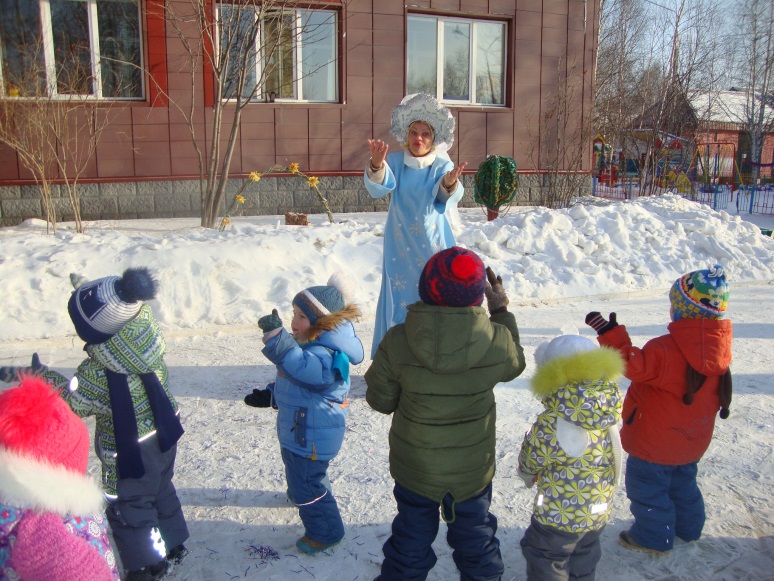 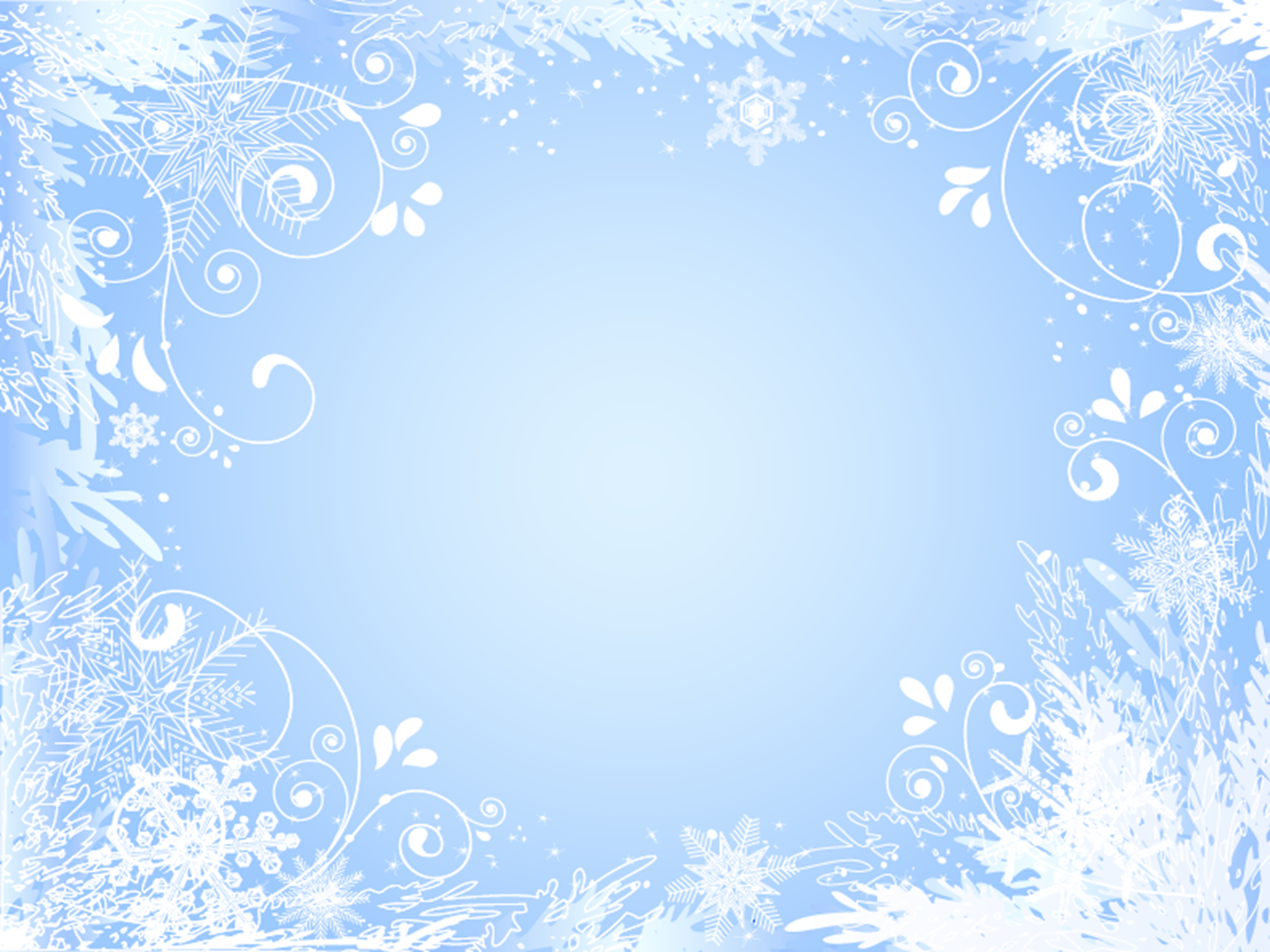 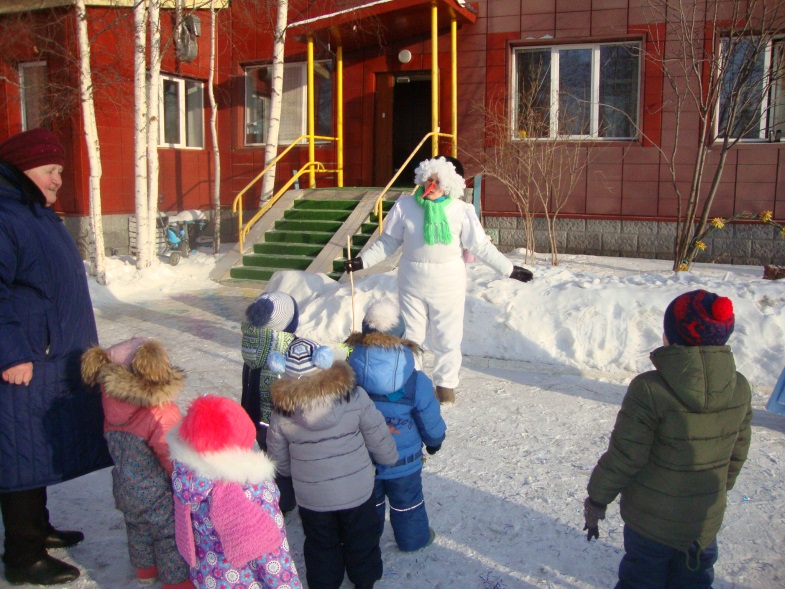 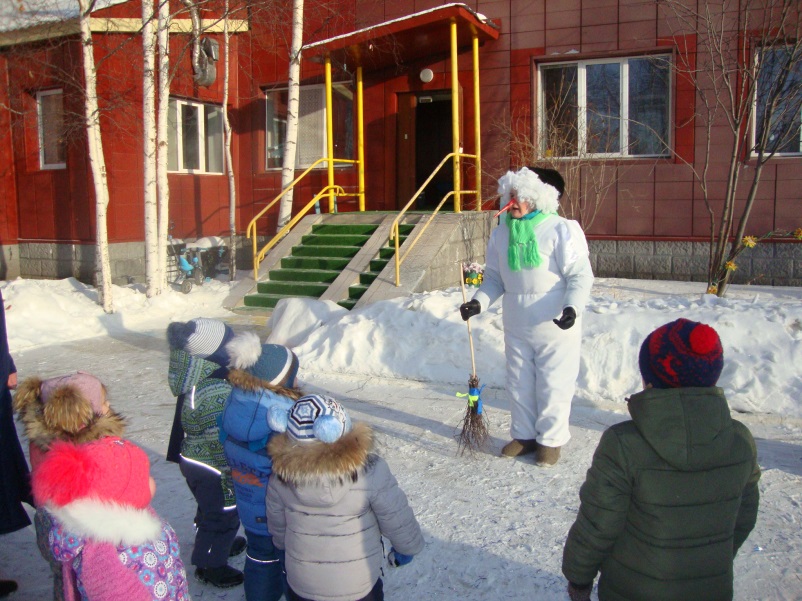 Вы слепили меня ловко.
Я, ребята, снеговик.
К холоду я привык.
Вместо носа тут морковка.
Дали в руки мне метлу.
Снеговик я не простой – 
Любопытный, озорной.
Знать хочу я, чем ребята занимаются зимой?
Поиграть хочу я с вами.
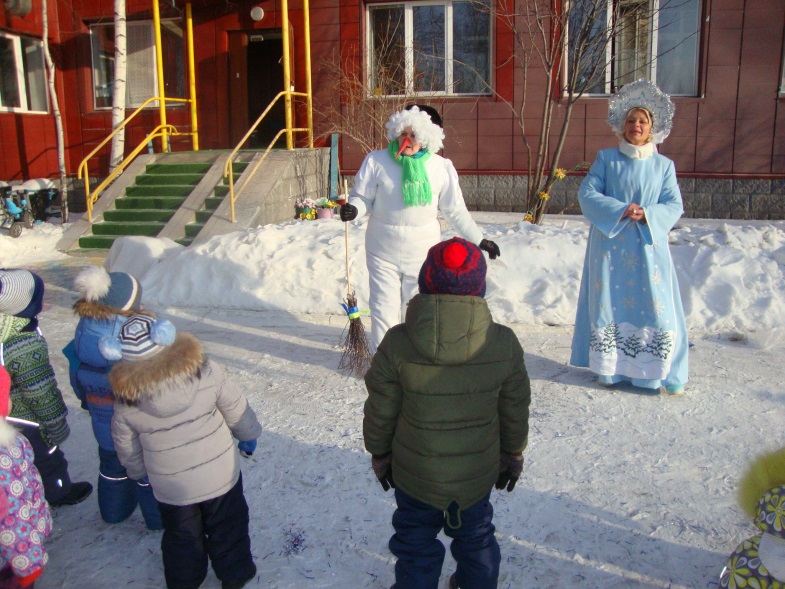 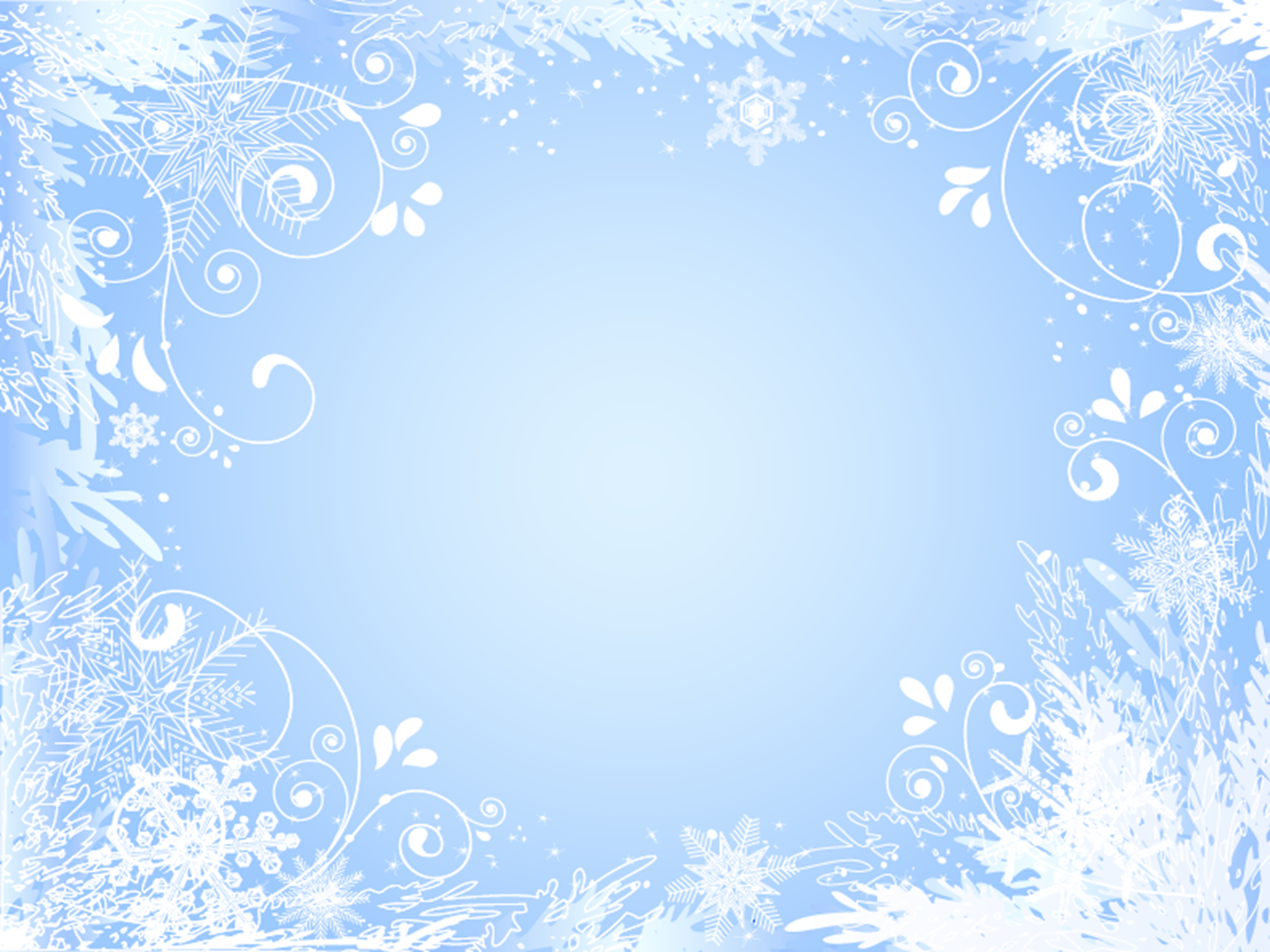 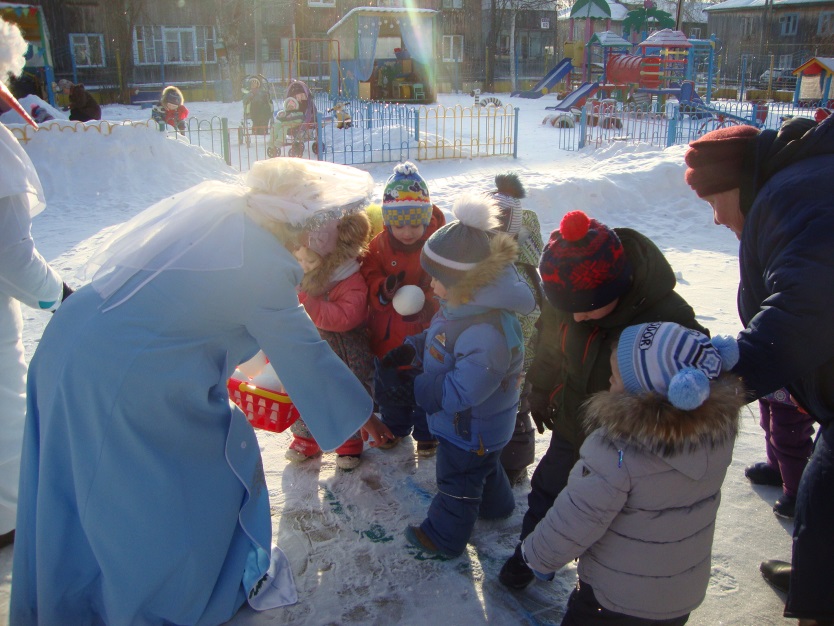 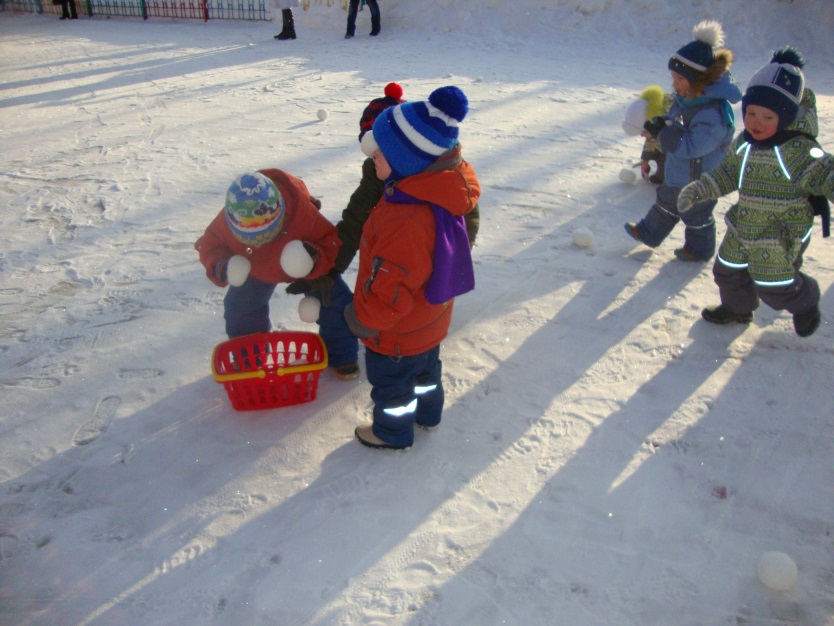 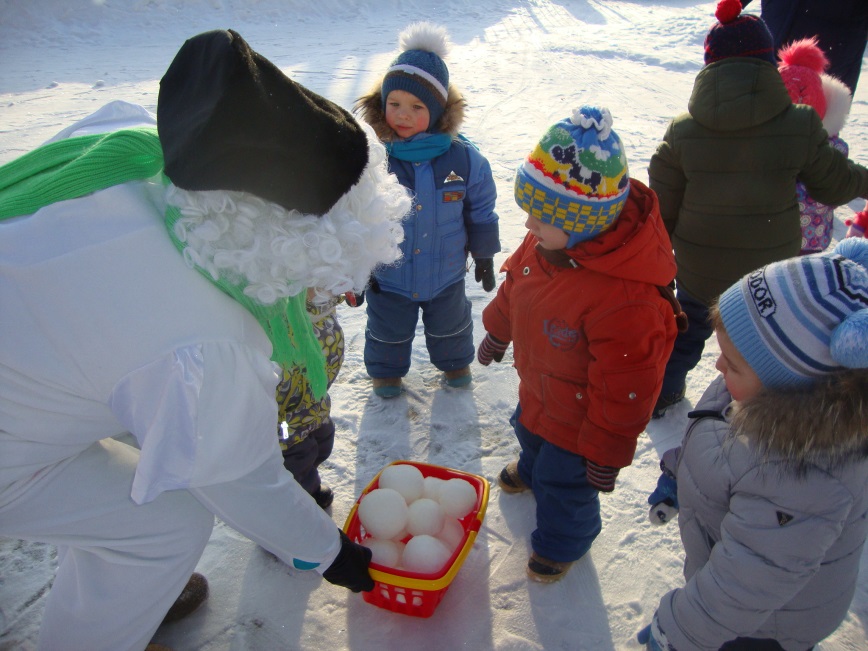 Игра-забава 
«Собери снежки»
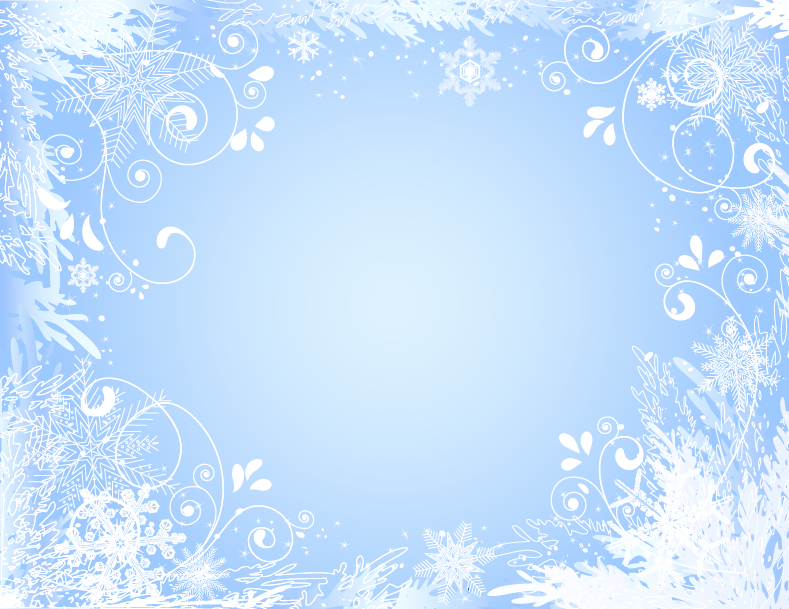 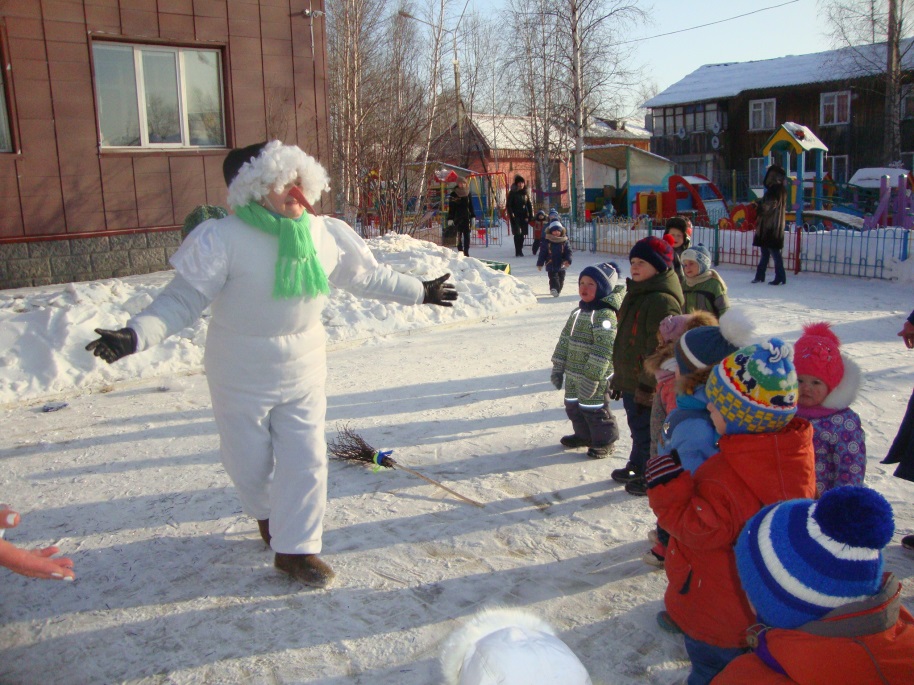 Подвижная игра 
«Согревалочка»
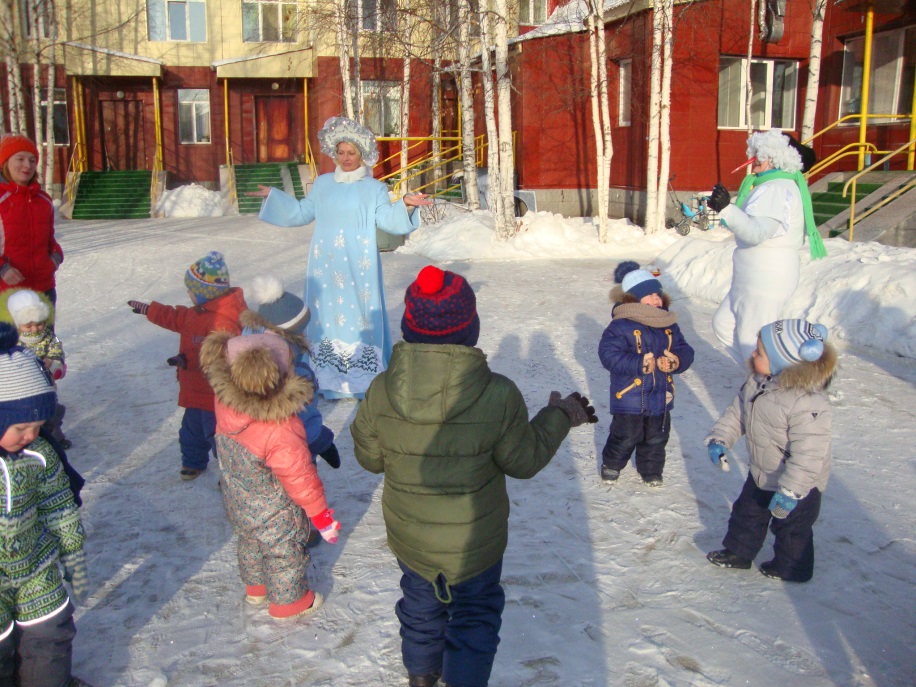 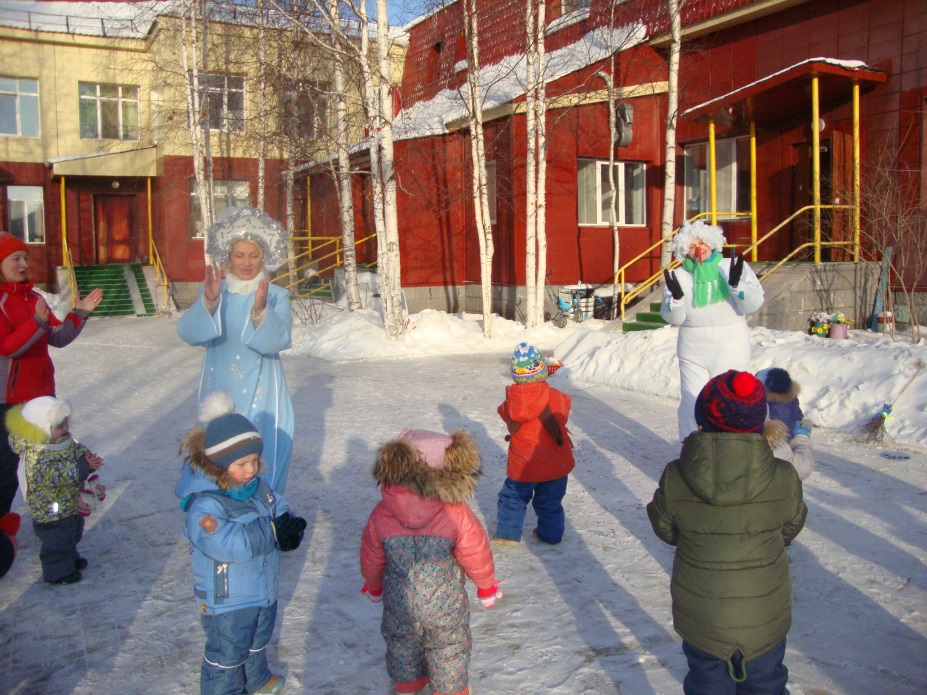 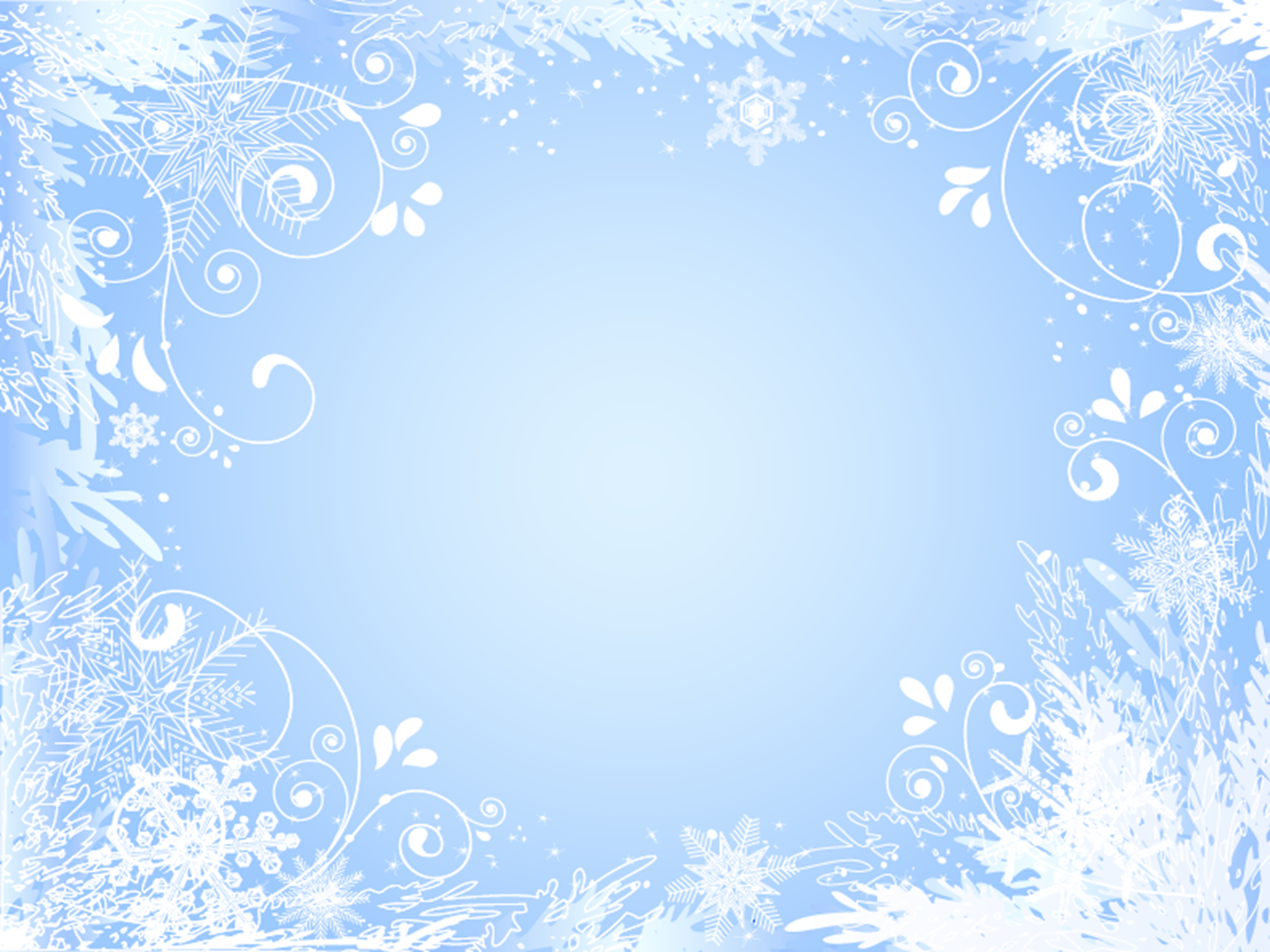 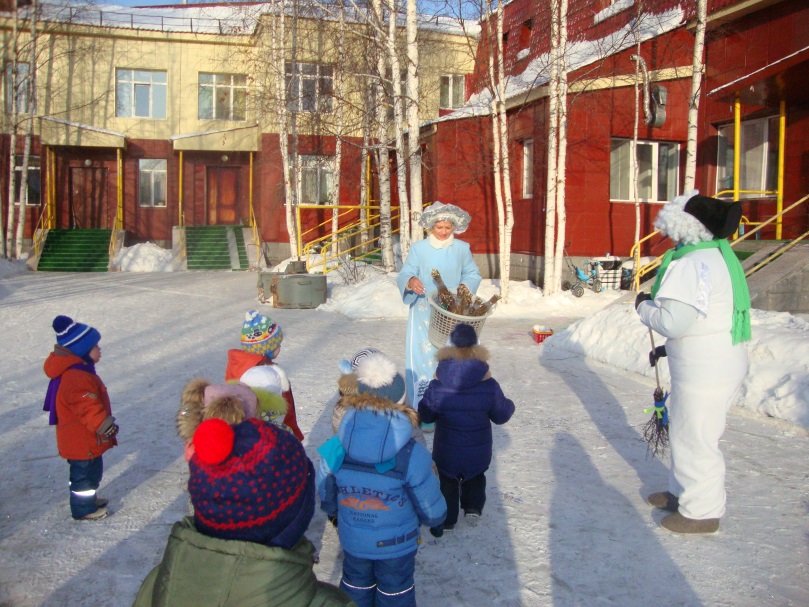 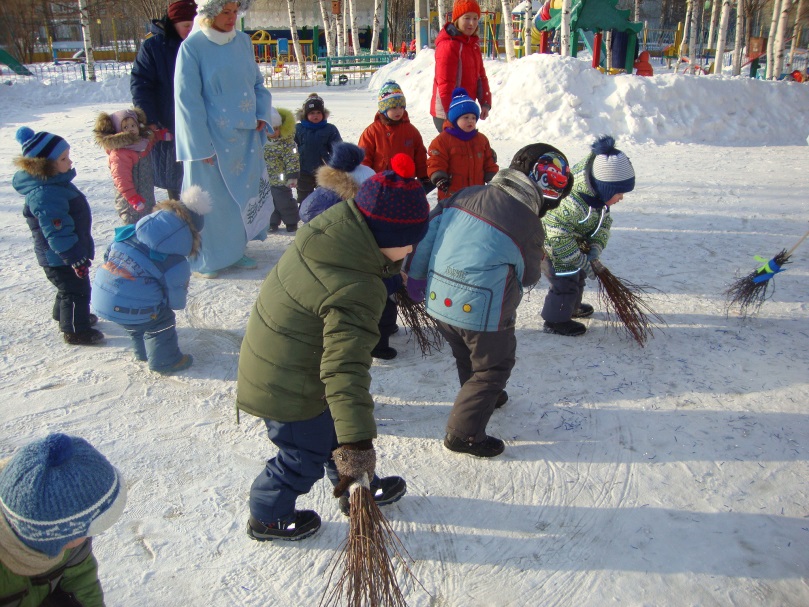 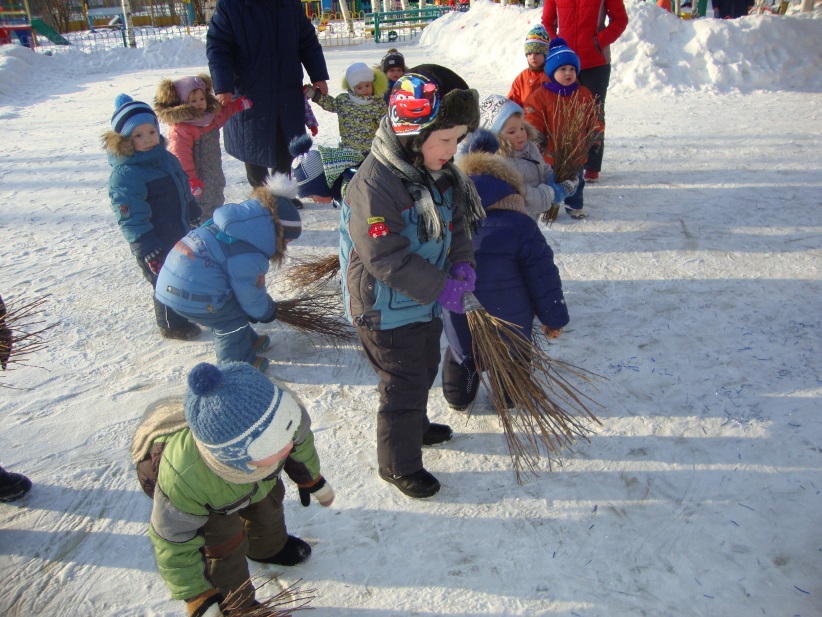 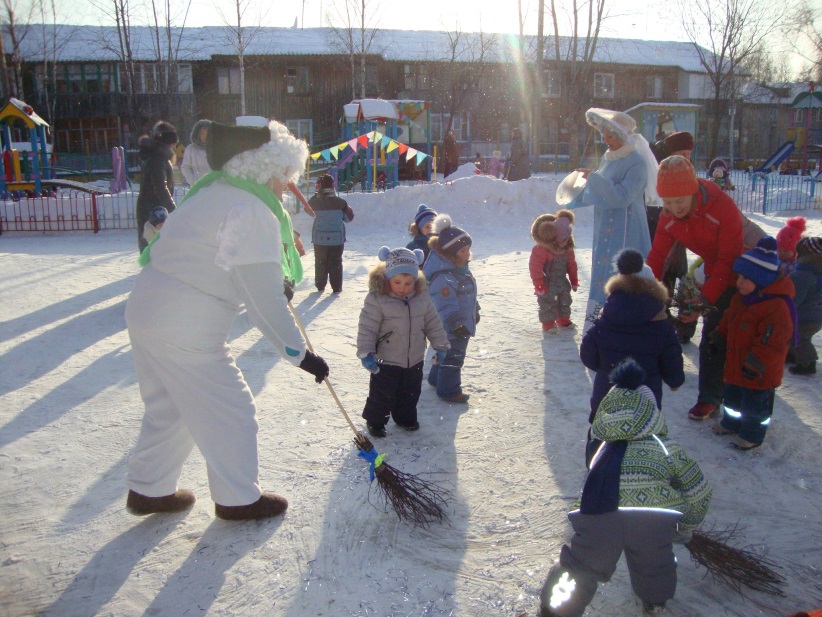 Игра с метёлочками
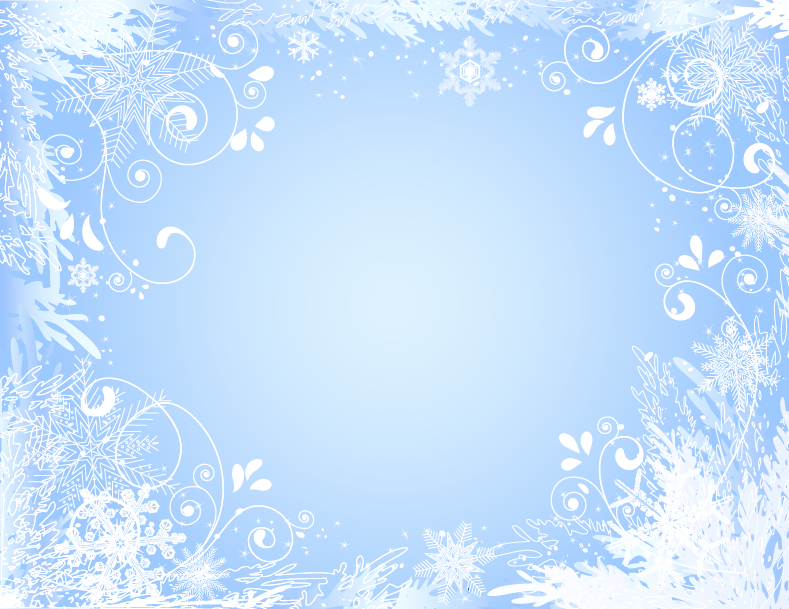 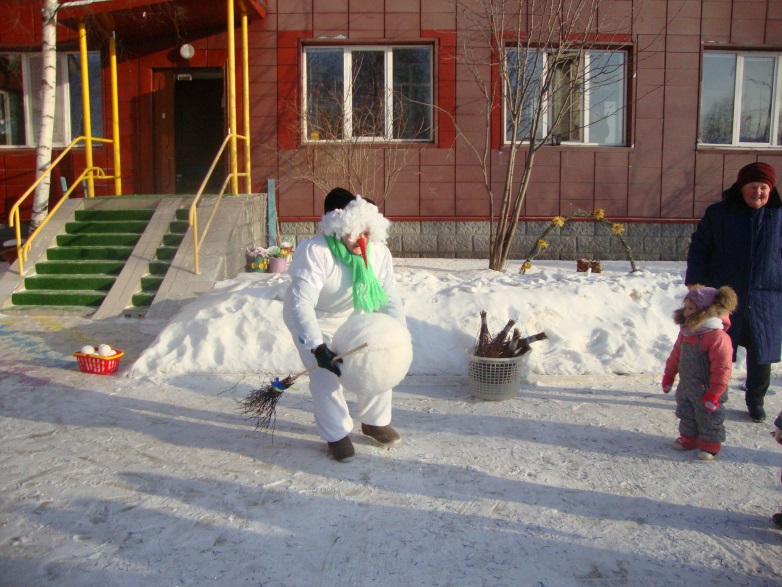 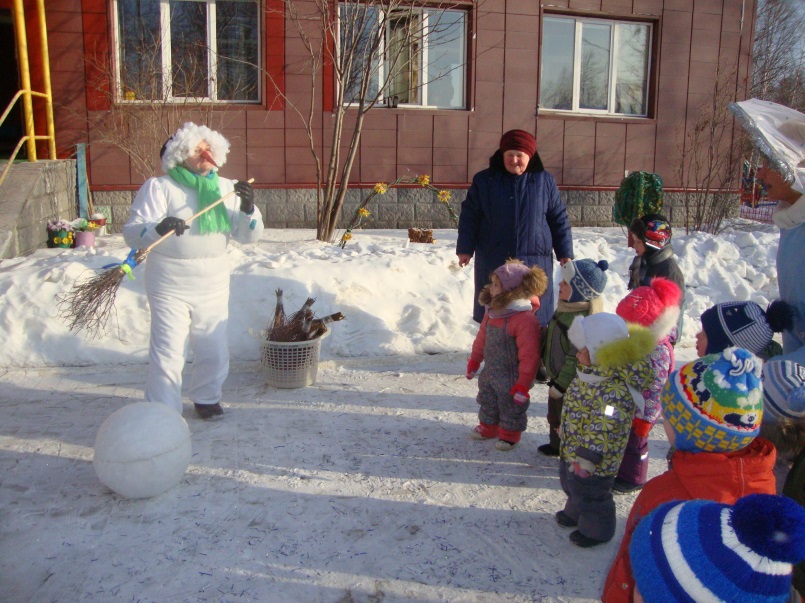 Снеговик поблагодарил ребят за ловкость, умение веселиться и играть и, благодаря своей волшебной метёлке, угостил детей сладкими «Снежками».
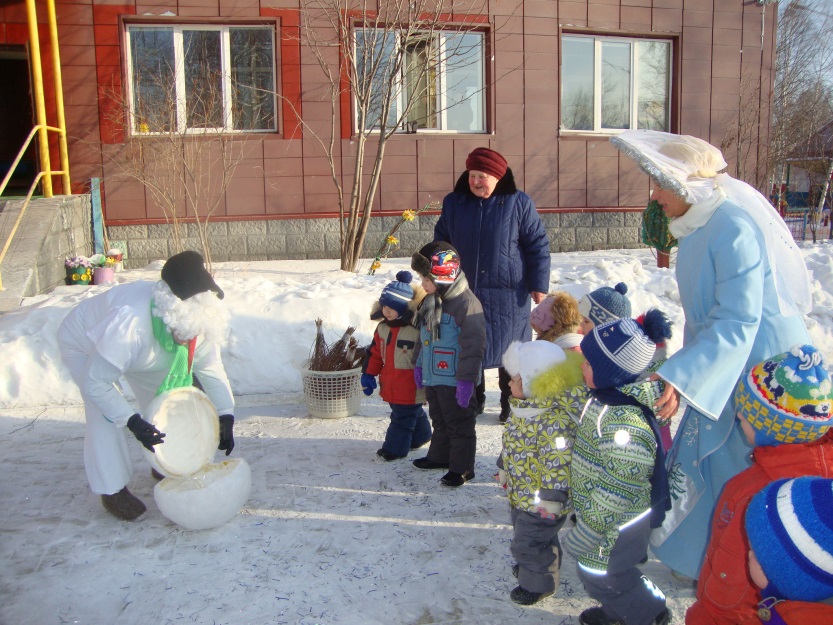 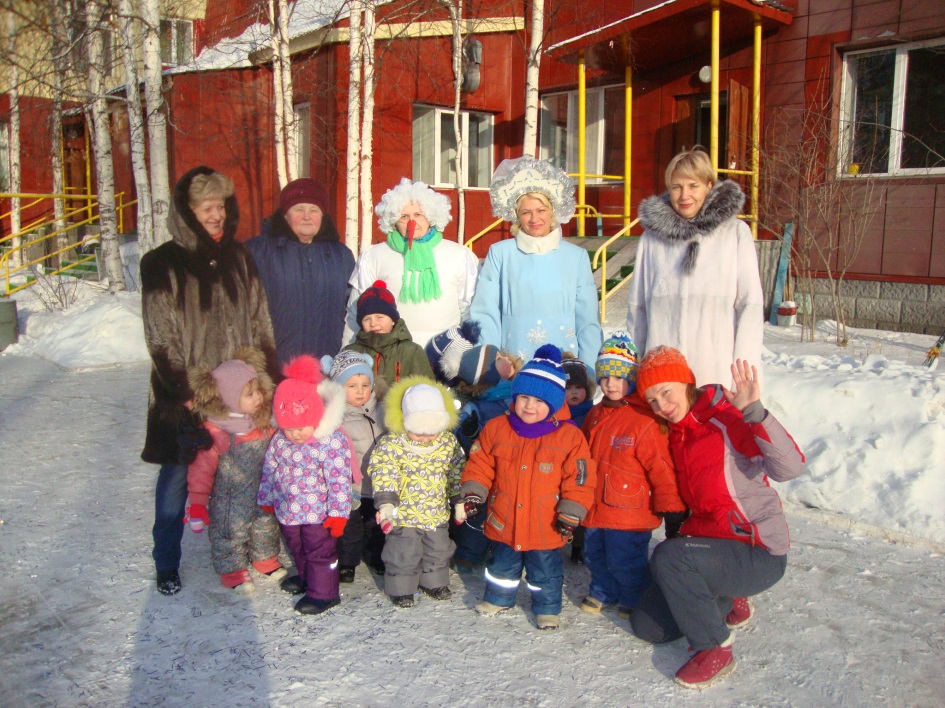 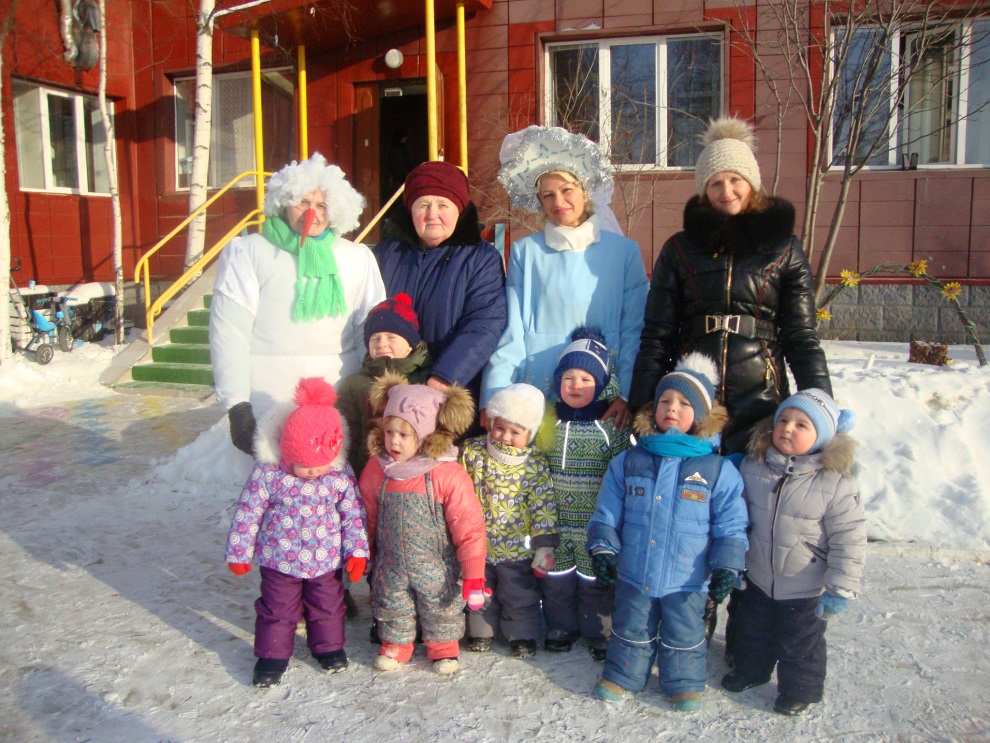 Дети и взрослые получили большой заряд бодрости и хорошее настроение!